Learning intention: To identify and describe the properties of 3D shapes, including the number of edges, vertices and faces. 



Can you quickly think of the names of five 3D shapes?
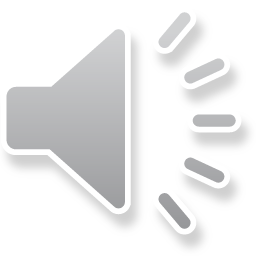 A
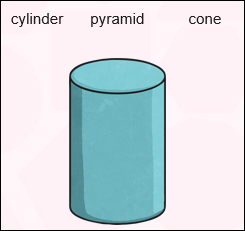 B
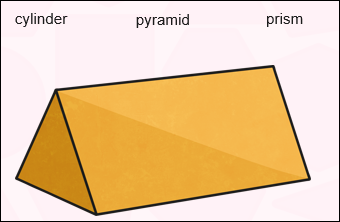 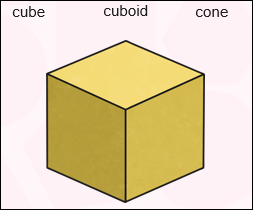 C
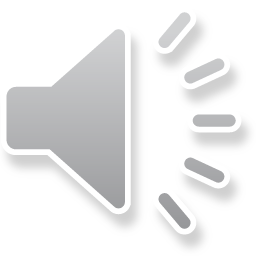 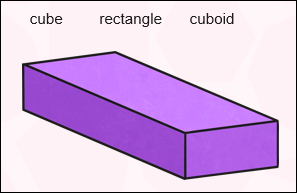 A
B
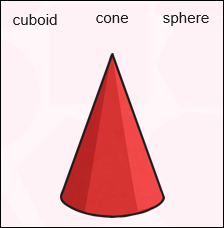 C
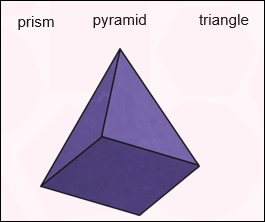 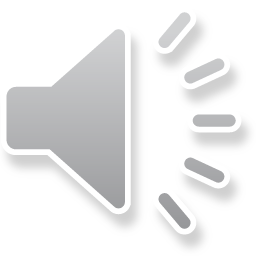 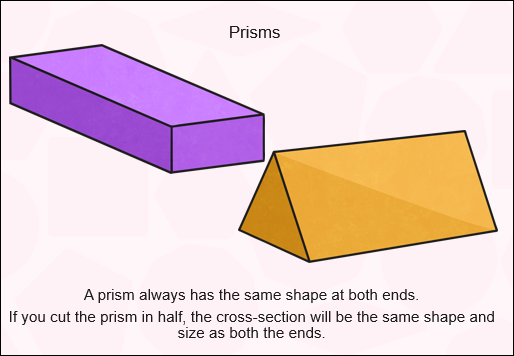 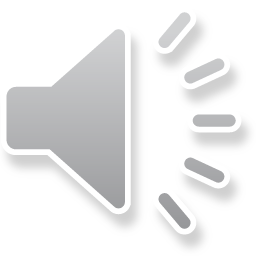 Faces, edges, and vertices
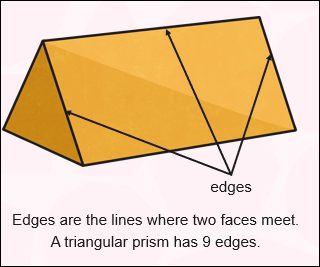 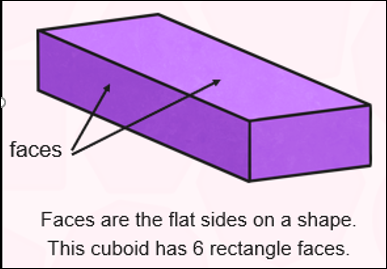 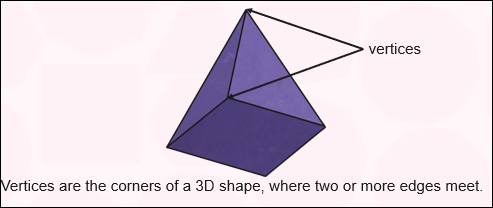 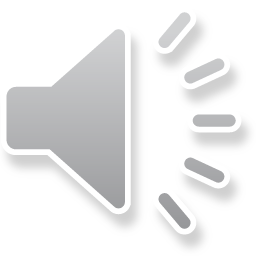 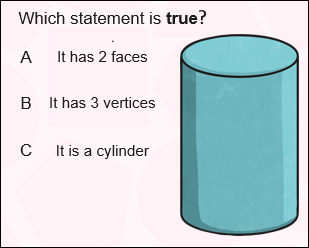 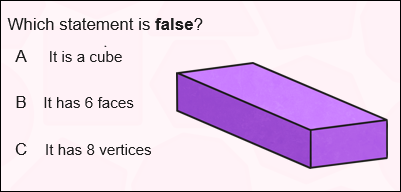 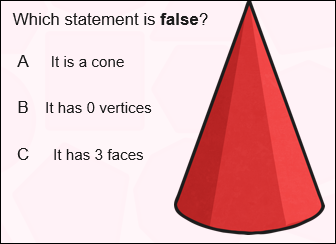 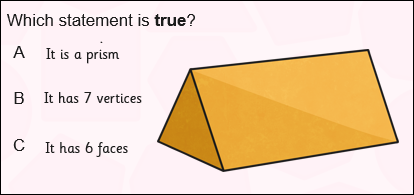 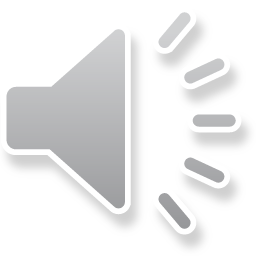 Task:

Look around your home and find an example of a cuboid. For example a cereal box. 
Describe the shape to an adult using the words: edges, vertices, faces. 

Find an example of a cylinder. For example a tin of beans or tube of crisps 
Describe the shape to an adult using the words: edges, vertices, faces. 

Find an example of a cube. For example a dice from a game. 
Describe the shape to an adult using the words: edges, vertices, faces. 

See if you can find a cone, pyramid, prism and describe them.
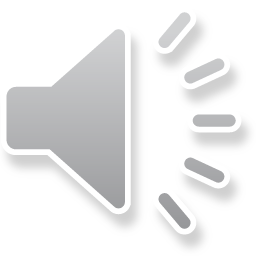